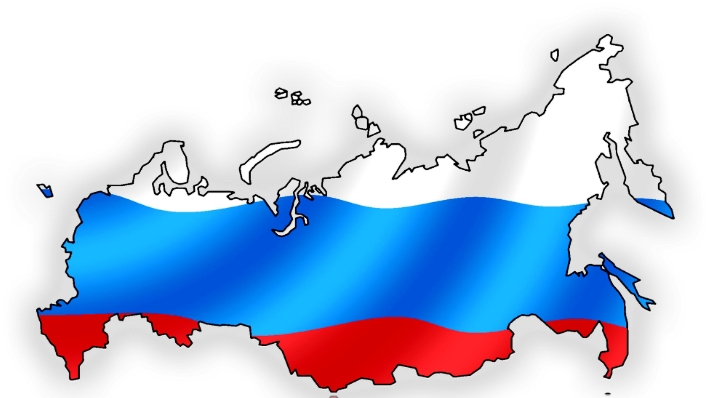 День народного единства
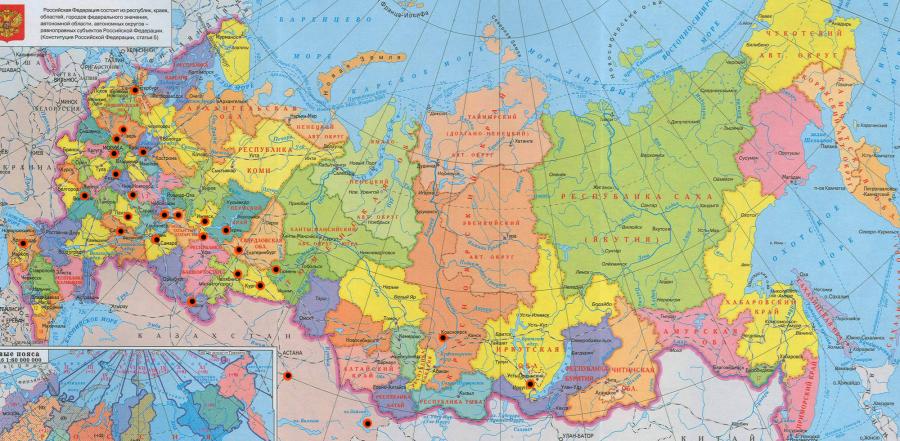 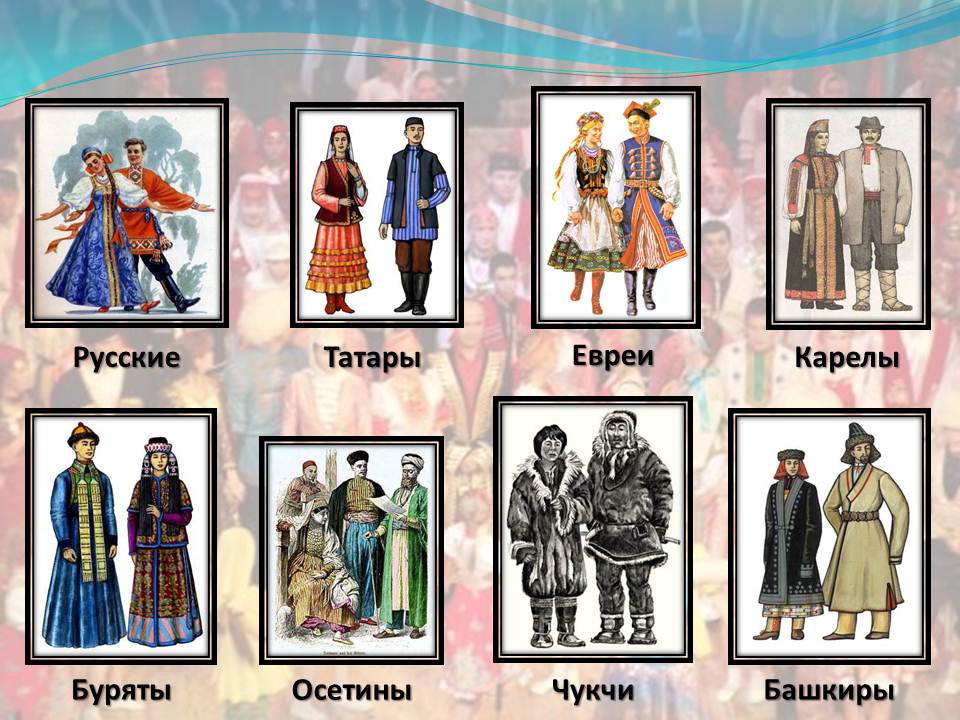 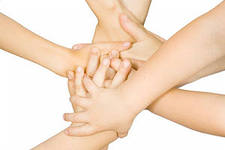 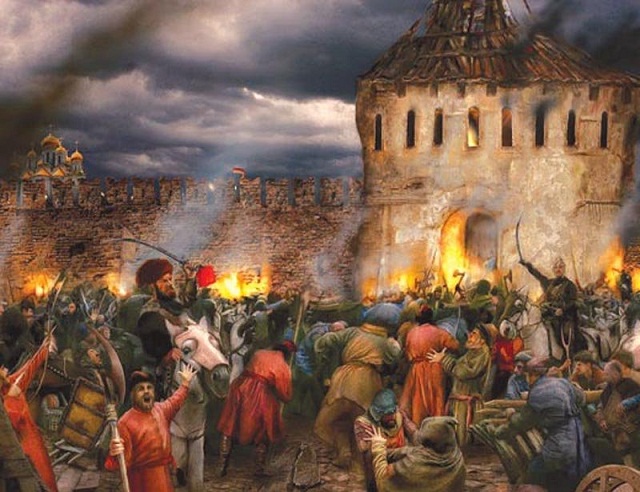 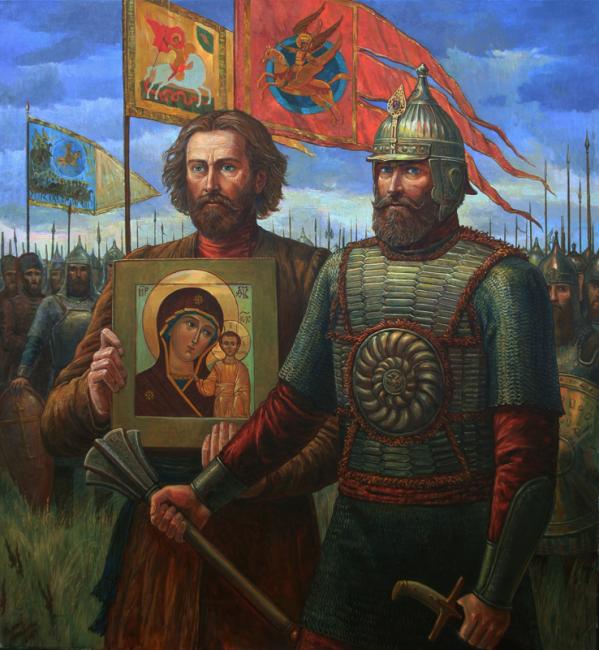 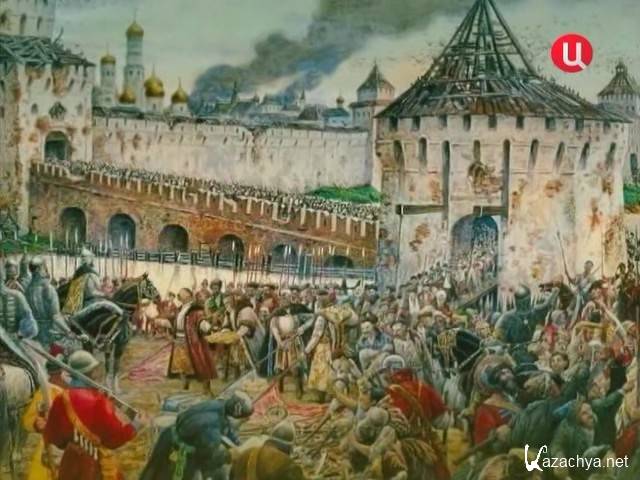 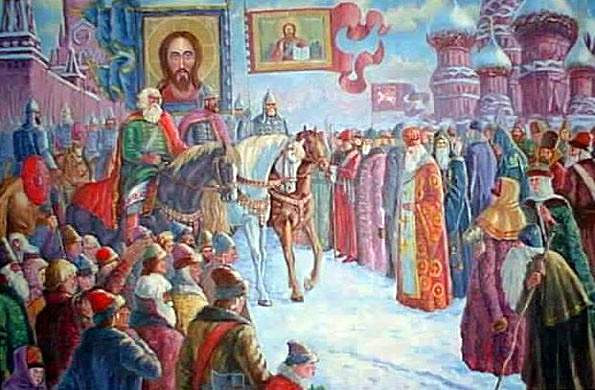 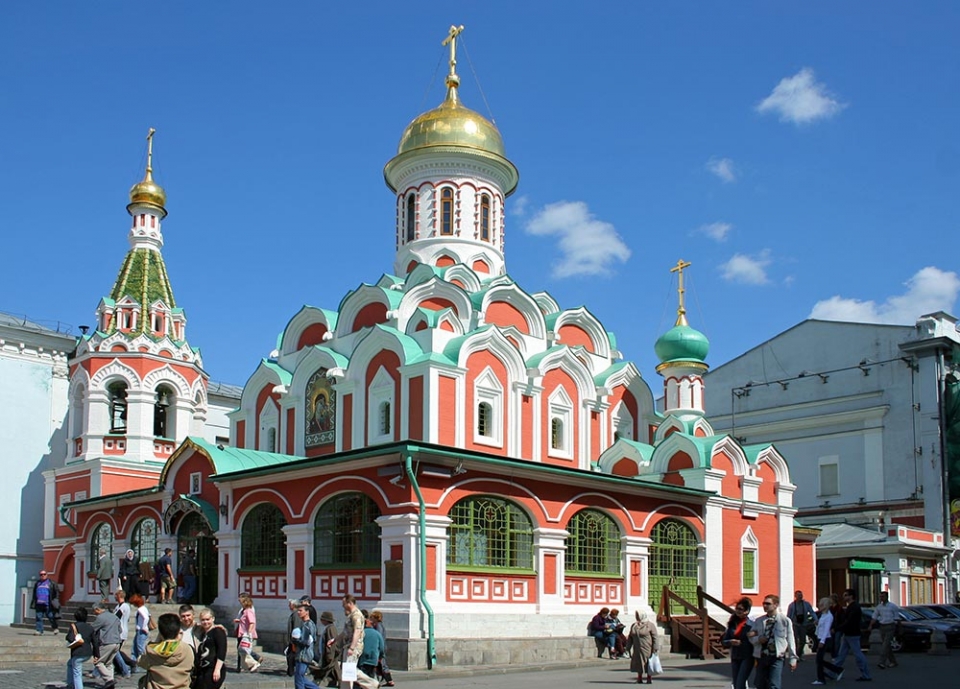 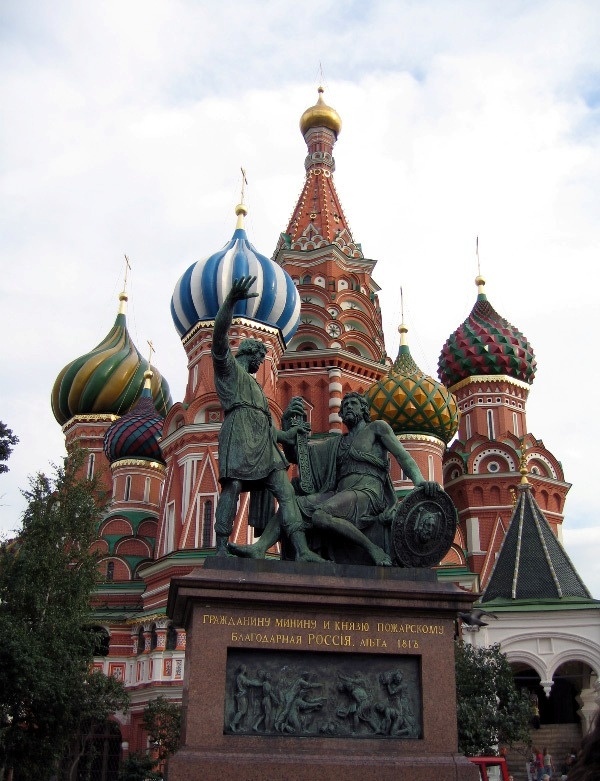 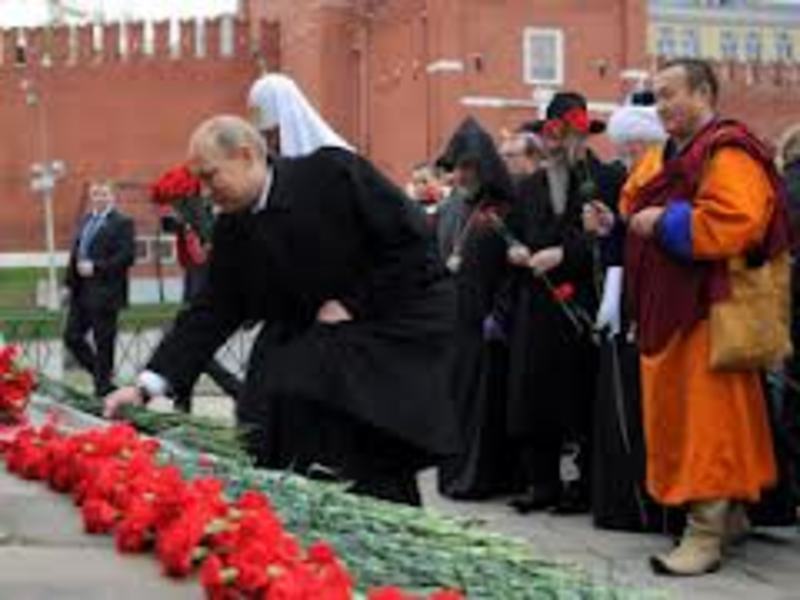